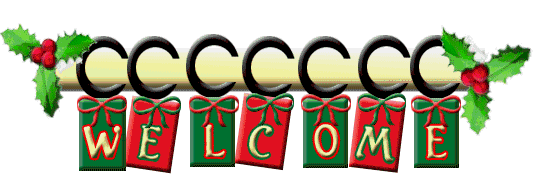 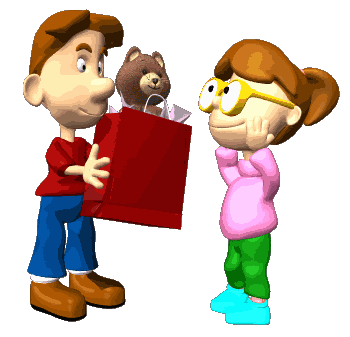 শিক্ষক পরিচিতি
পাঠ পরিচিতি
শ্রেণি: নবম
বিষয়: বিল্ডিং মেইনটেন্যান্স-১
অধ্যায়: ১৫
সময়: ৫০ মিনিট
তারিখ: ২৮/০৬/২০২০
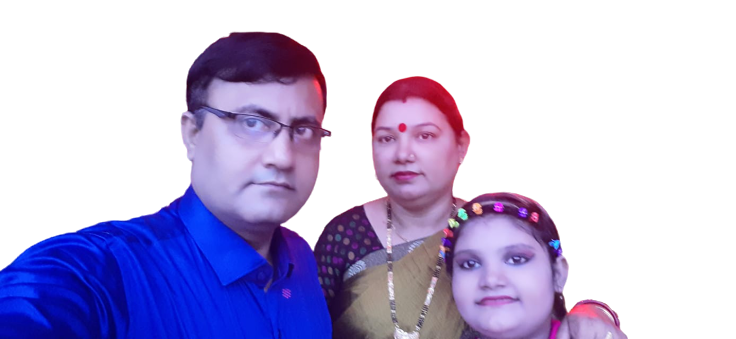 নীরেন্দ্র নাথ মুন্সী 
ট্রেড ইন্সট্রাক্টর
নড়িয়া বিহারীলাল সরকারি উচ্চ বিদ্যালয়
niren5252@gmail.com
Mob: 01718173646
ছবিগুলো দেখ ও চিন্তা কর
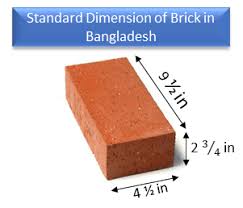 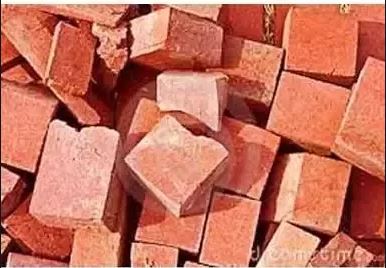 ইটের ভাঙ্গা অংশ
পূর্ণাঙ্গ ইট
[Speaker Notes: শিক্ষার্থীরা কয়েকটি ওয়েবসাইটের ছবি দেখে চেনানোর মাধ্যমে পাঠ ঘোষণা করা হবে।]
ইটের ভাঙ্গা অংশগুলো কে কি বলে? চিন্তা করে বলো?
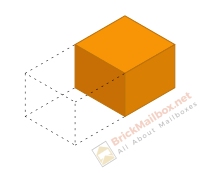 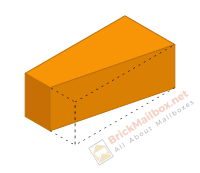 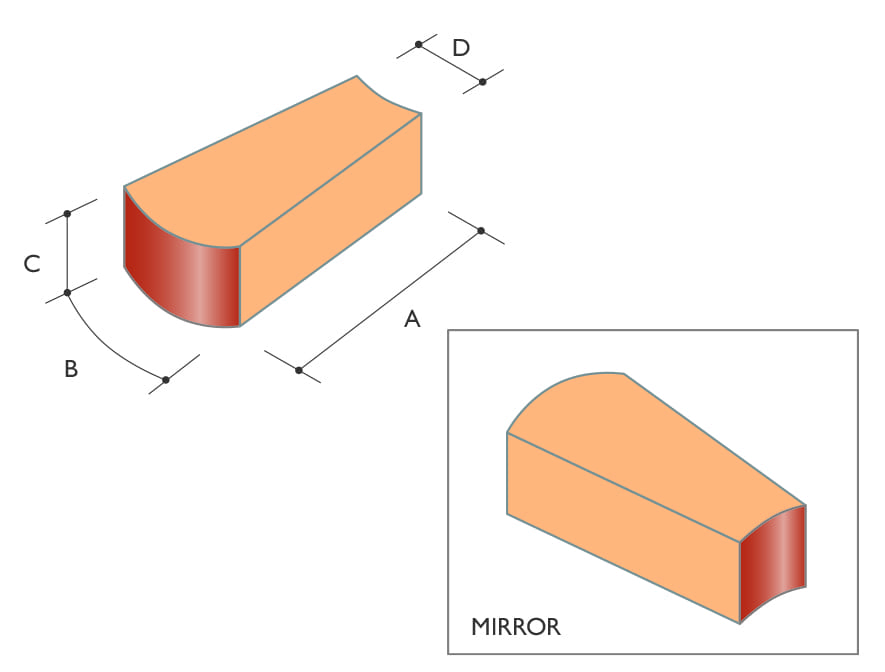 ক্লোজার
শিখনফল
এইভাবে ইট গাঁথলে ওয়াল মজবুত হবে?
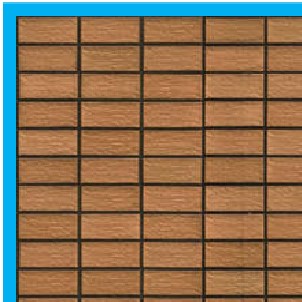 না
কারণ জোড়া গুলো একই লাইনে পড়েছে
[Speaker Notes: কম্পিউটার নেটওয়ার্কের ছবির মাধ্যমে শিক্ষার্থীরা নেটওয়ার্কের ধারণা লাভ করবে।]
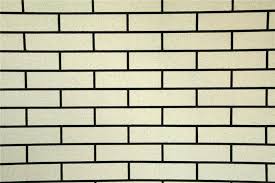 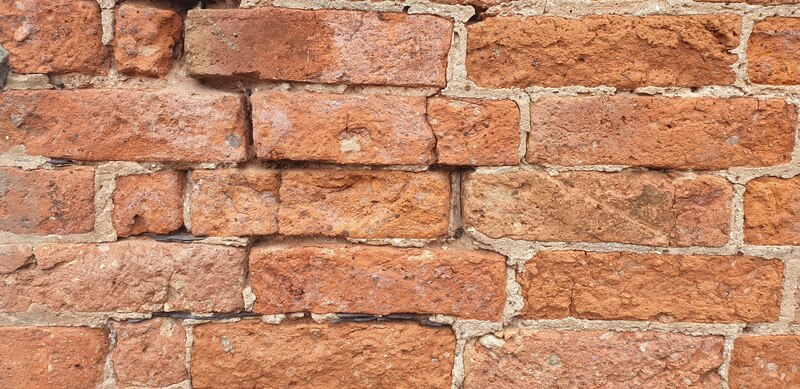 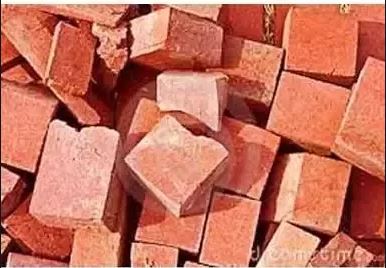 খাড়া জোড়া পরিহার করে ইটের গাঁথুনী
ক্লোজার
ইটের গাঁথুনীতে খাড়া জোড়া পরিহার করার জন্য ইটের যে ভাঙ্গা অংশ ব্যবহার করা হয় তাকে ক্লোজার বলে?
[Speaker Notes: কম্পিউটার কীভাবে যুক্ত থাকে কাষ্টমপথের মাধ্যমে বোঝানো হয়েছে।]
বিভিন্ন ধরনের ক্লোজার
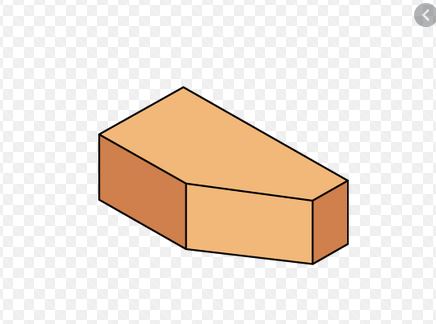 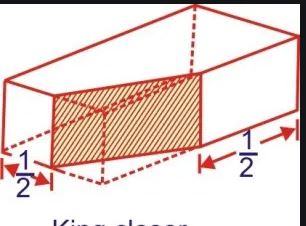 কিং ক্লোজার
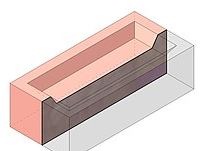 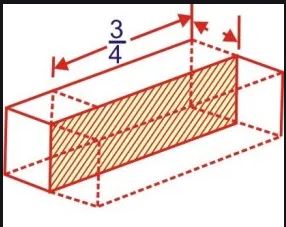 কুইন ক্লোজার
[Speaker Notes: ওয়েবসাইট সম্পর্কে জ্ঞান লাভ করবে।]
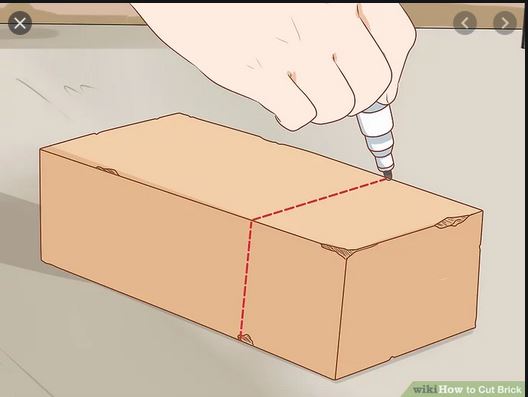 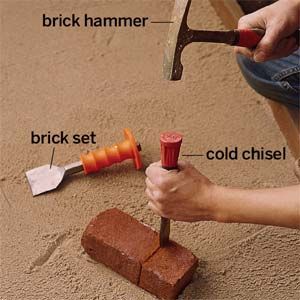 কোয়াটার ক্লোজার
[Speaker Notes: একটি বিশ্ববিদ্যালয়ের ওয়েবসাইটে সাধারণত কী থাকে সেটি বর্ণনা করতে পারবে।]
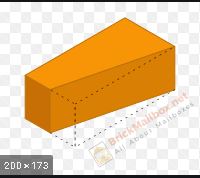 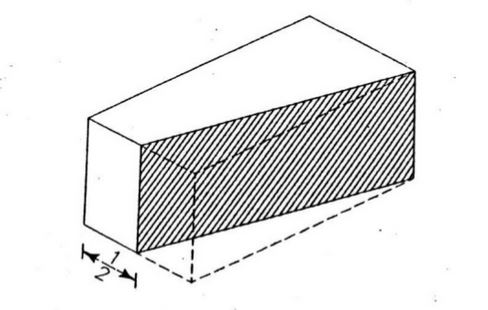 বেভেল্ড ক্লোজার
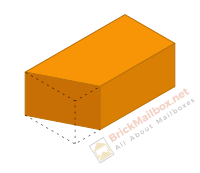 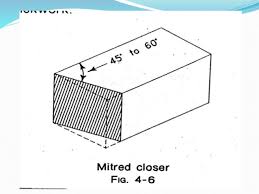 মিটারড ক্লোজার
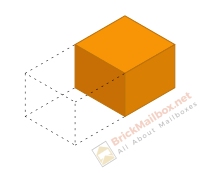 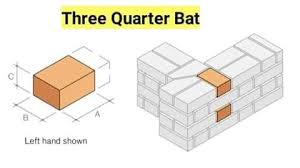 থ্রি কোয়াটারব্যাট ক্লোজার
হাফ ব্যাট ক্লোজার
বিভিন্ন ধরনের ক্লোজার গুলো একনজরে দেখে নেই
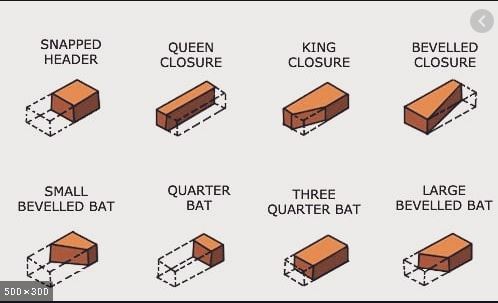 দলীয় কাজ
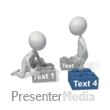 কুইন ক্লোজার ব্যবহার করে একটি কর্ণার ওয়াল তৈরী কর
[Speaker Notes: জোড়ায় কাজের মাধ্যমে শিক্ষার্থীদের মেধা যাচাই করতে হবে।]
ক্লোজারের ব্যবহার
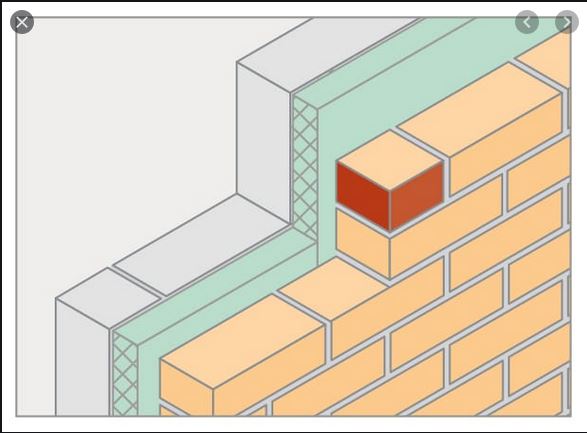 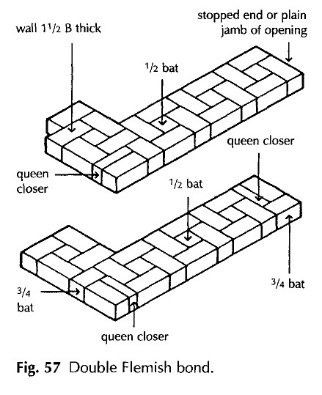 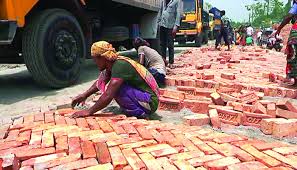 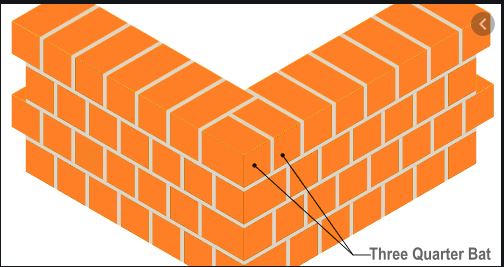 ক্লোজার ব্যবহার না করে খাড়া জোড়া পরিহার না করলে ওয়াল ভেঙ্গে যেতে পারে।
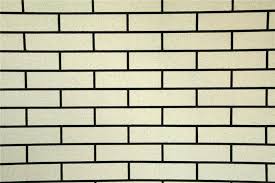 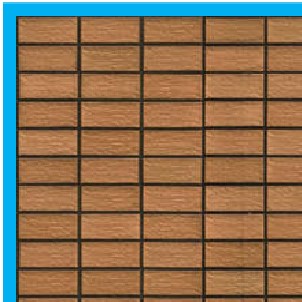 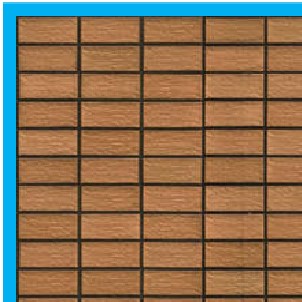 ক্লোজার ব্যবহার  করে খাড়া জোড়া পরিহার  করে ওয়াল তৈরী করা হয়েছে বিধায় শক্ত ও মজবুত হয়েছে।
মূল্যায়ন
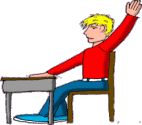 ১। ক্লোজার কি?
২। ৫টি ক্লোজারের নাম বল?
৩। ক্লোজার ব্যাবহারের একটি কারণ বল?
৪। একটি আদর্শ ইটের সাইজ কত?
৫। কুইন ক্লোজার কি?
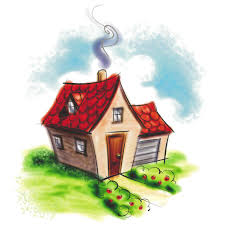 বাড়ির কাজ
যে কোন ৪টি ক্লোজারে মাপসহ চিত্র অংকন 
করে আনবে ।
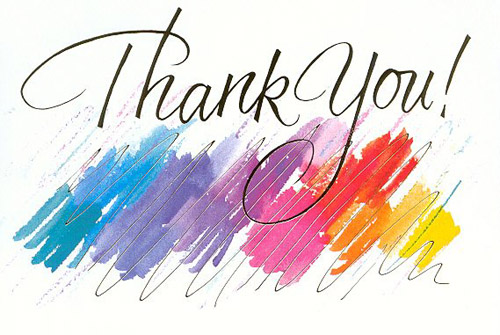 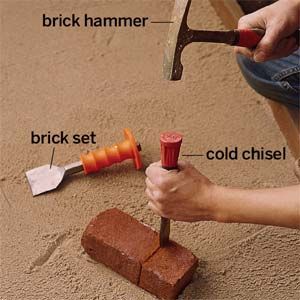